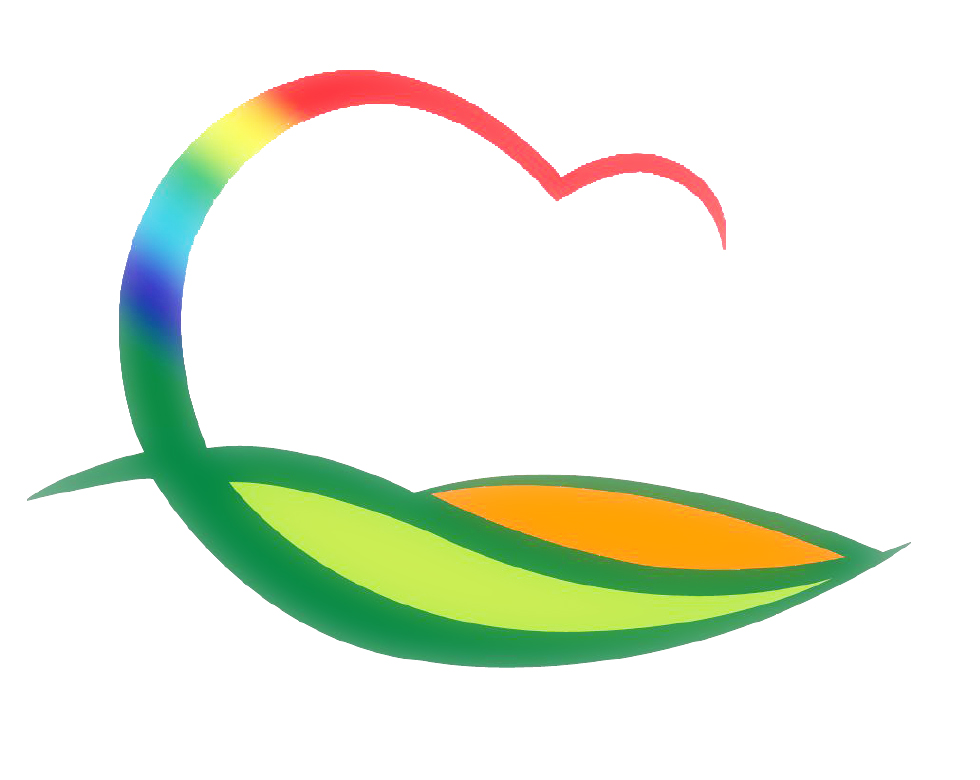 도 시 건 축 과
4-1. 구교로 전선지중화사업 인도정비공사 마무리
10. 28.(수) ~ 11. 27.(금) / 인도정비공사 A=3,871㎡
사업구간 : 군청 회전교차로 ~ 구교사거리 회전교차로
4-2. 2040 군기본계획 국토계획평가 협의회 개최
11. 25.(수) 10:00 / 상황실 / 도시건축과장 외 7명
평가 세부기준 및 방법 선정
4-3.  영동읍 자전거도로 유지보수공사 준공
11. 26.(목) / 90,560천원
자전거도로 포장 L=310m
4-4. 영동군 농촌재생사업 업무협약식
11. 26.(목) 16:00 / 상황실 / 13명
대상 : 영동군, LH충북본부, 충북연구원
    ※ 군수님 하실 일 : 업무협약 및 기념촬영